Ranking die Anführer
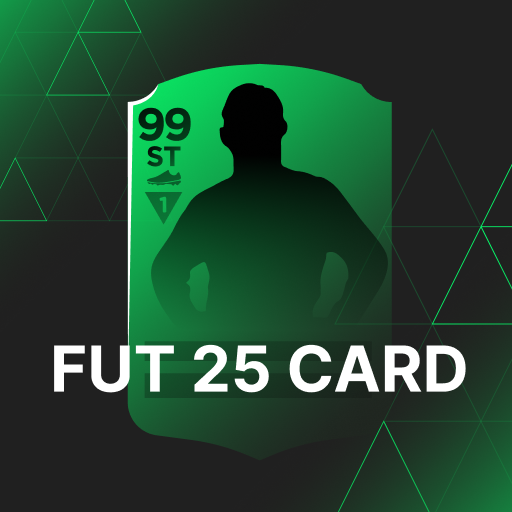 Wat ga je doen?
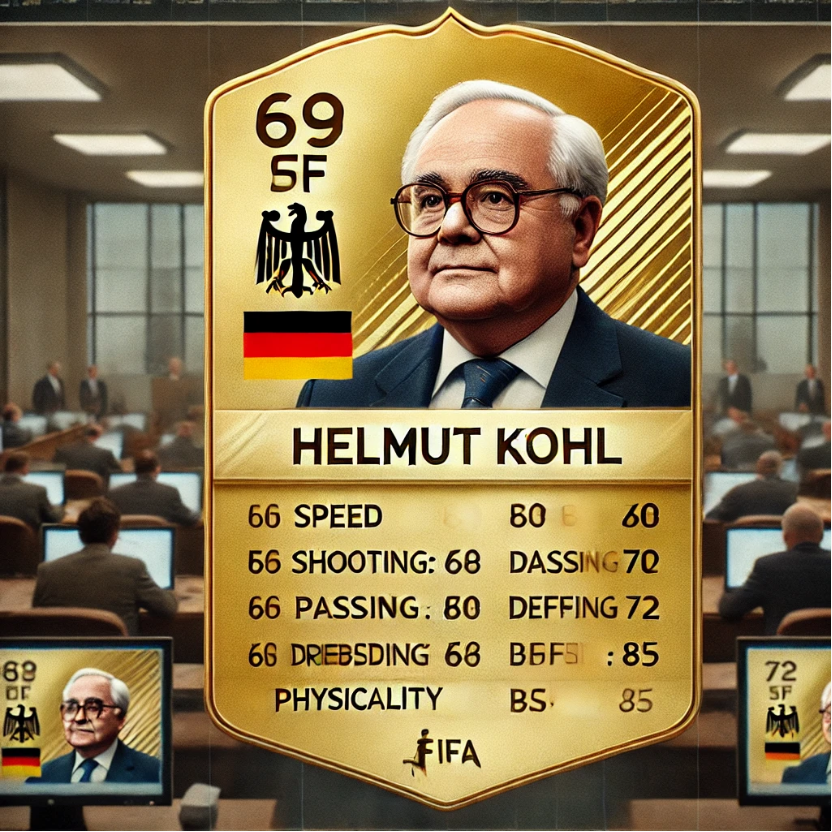 Je gaat het leven van de leiders in kaart brengen, en ‘scoort’ de leider op 6 categorieën. 
Dit gaat nu niet over voetbalkwaliteiten, maar over aspecten van het kanselierschap.
Je onderbouwt je kaart door uitleg te geven op het invulblad.
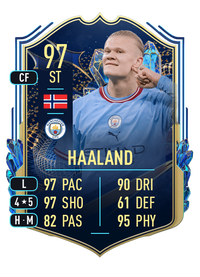 Hoe ga je dit doen?
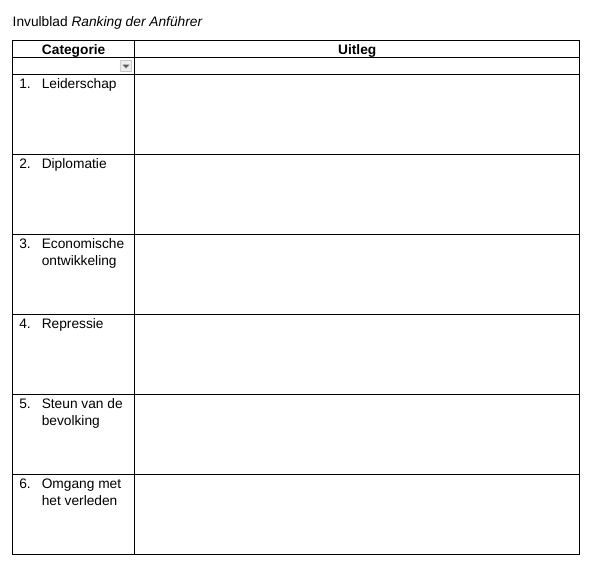 Je zit samen in een groep van 3 studenten. 
Je krijgt een leider toebedeeld.
Gezamenlijk bepalen jullie de scores. Zie invulblad.
Hierna ga je in gesprek met andere studenten om jullie kaarten te bespreken.
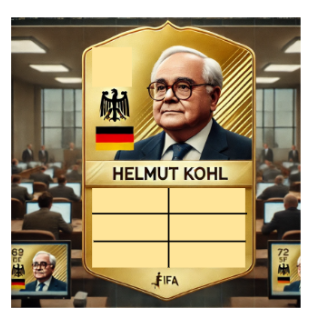 Bespreking
Nu zit je met verschillende leiders bij elkaar. Bespreek de onderdelen van je persoon.

Welke persoon van jullie groep is het belangrijkst en waarom?
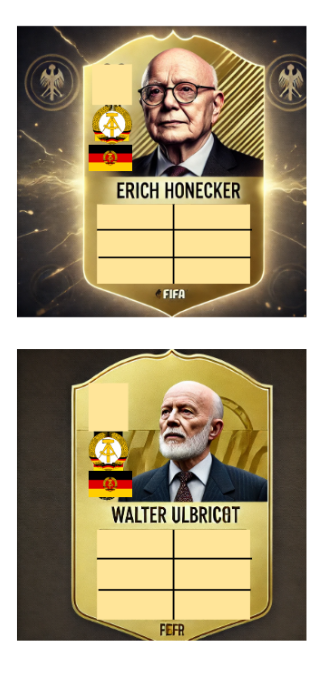 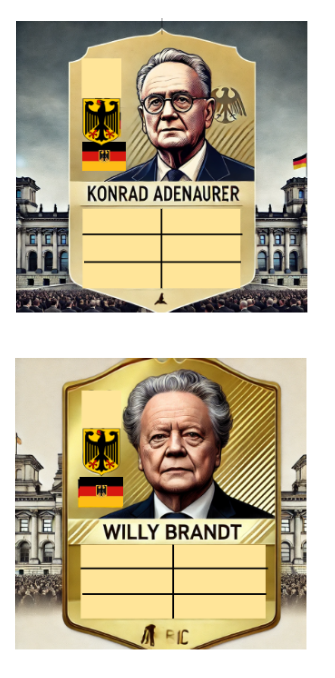